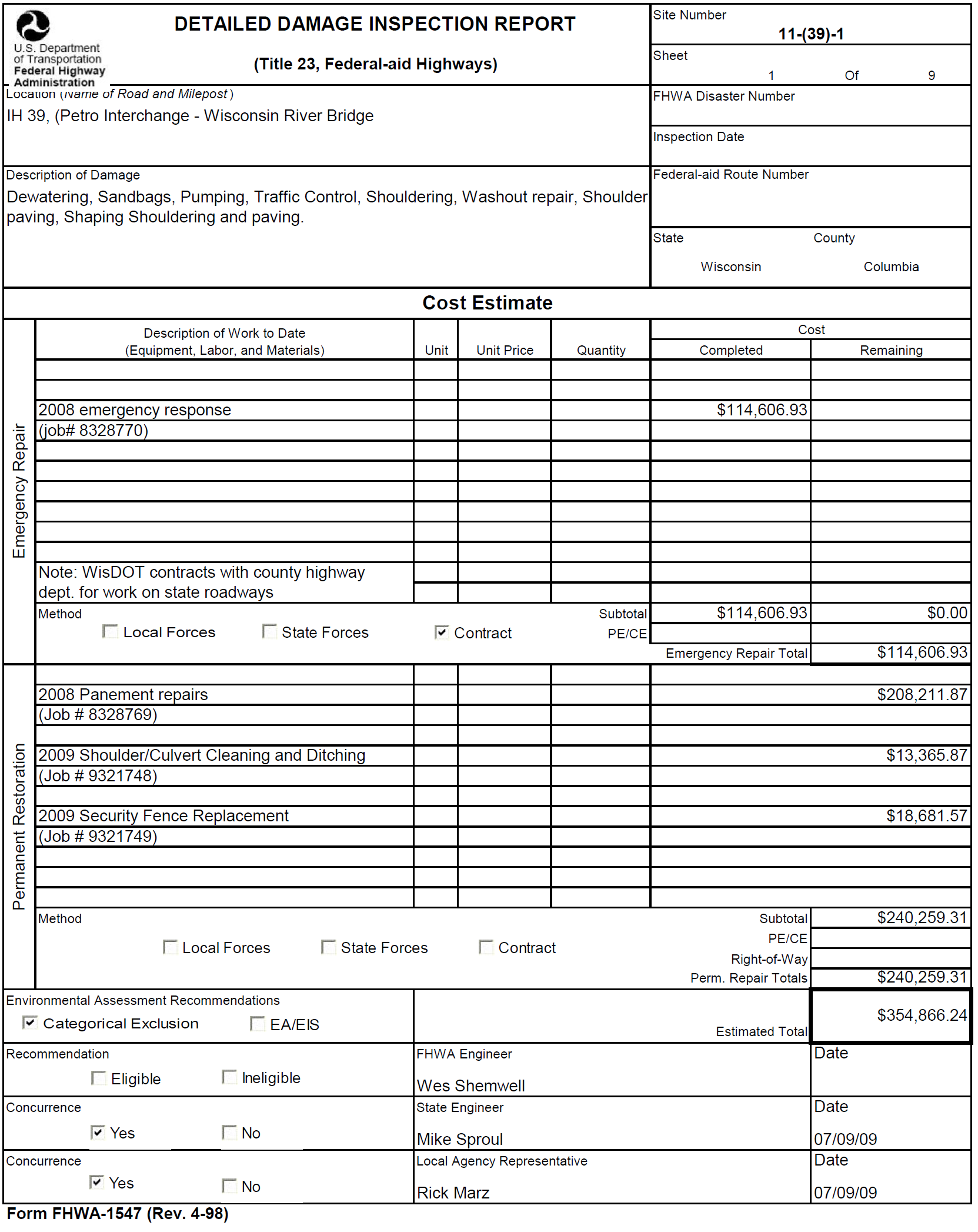 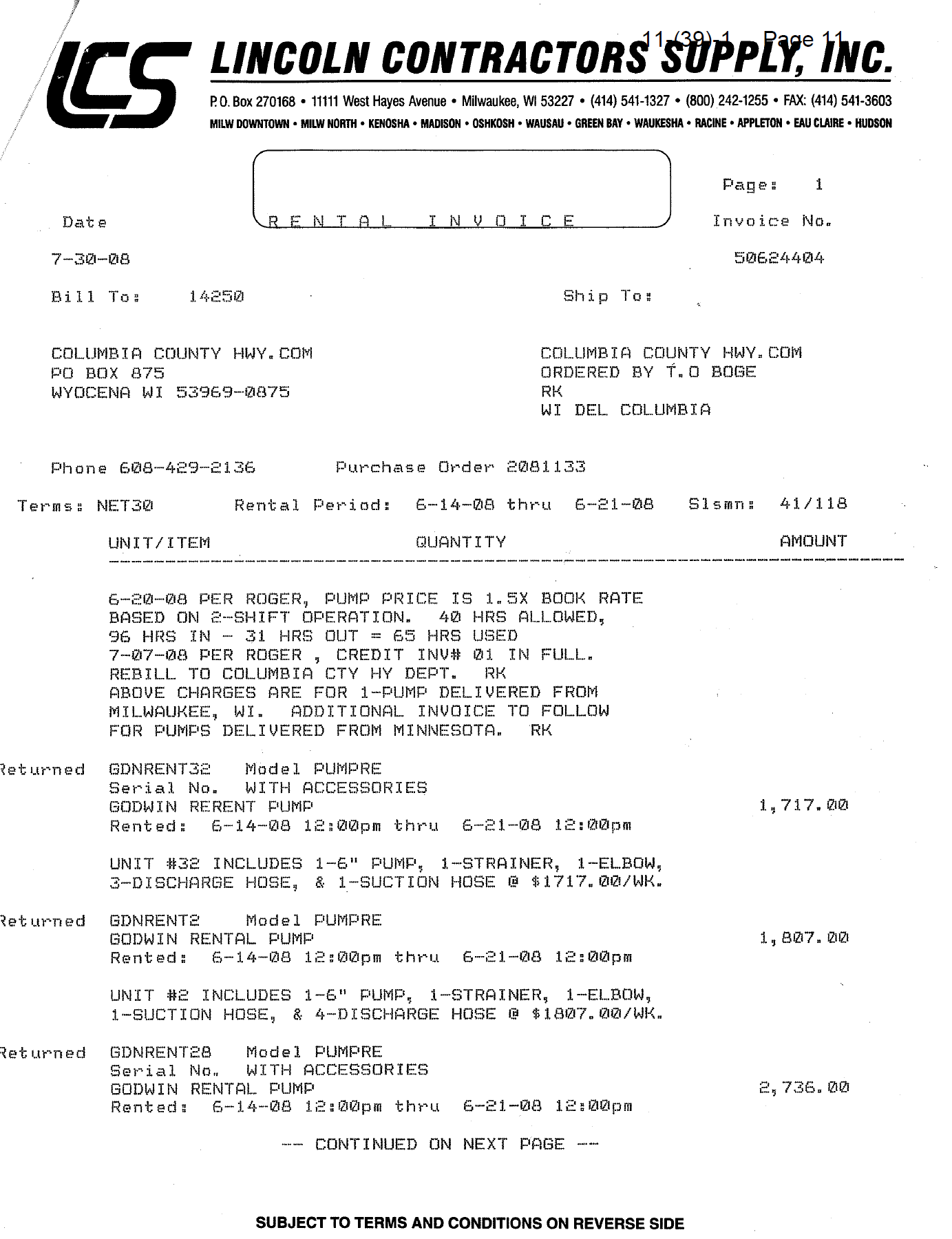 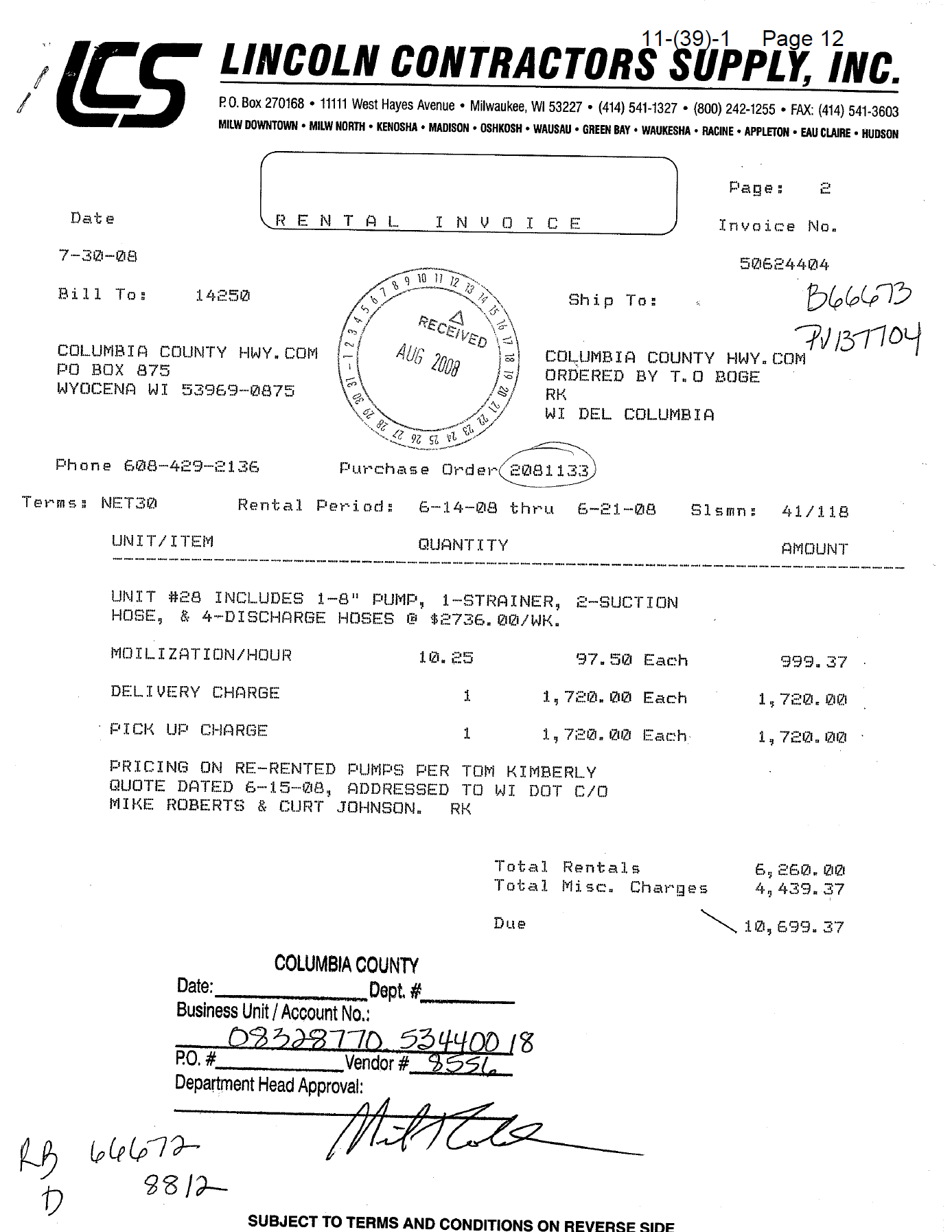 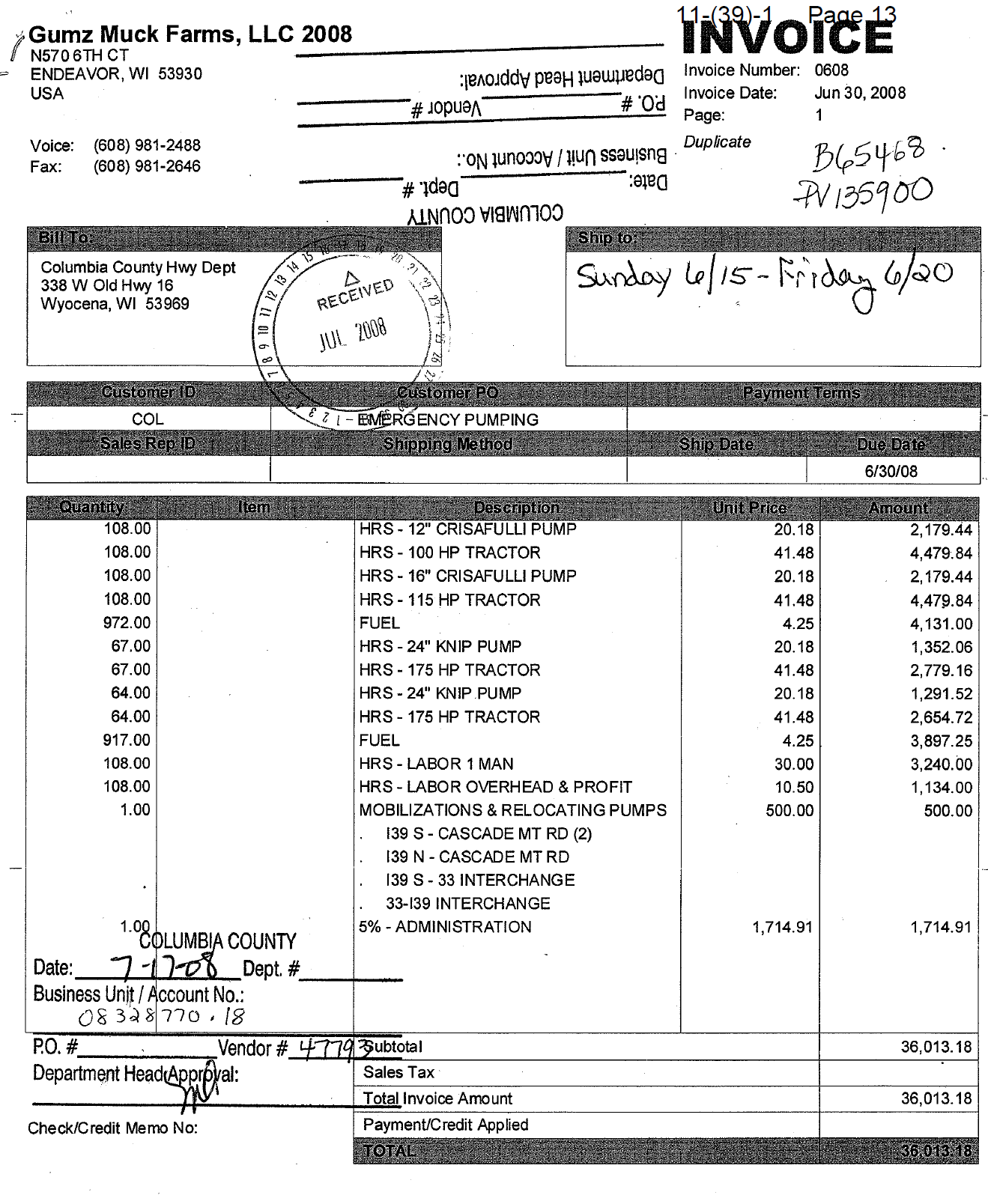 WHEAP.pptx#14. 14
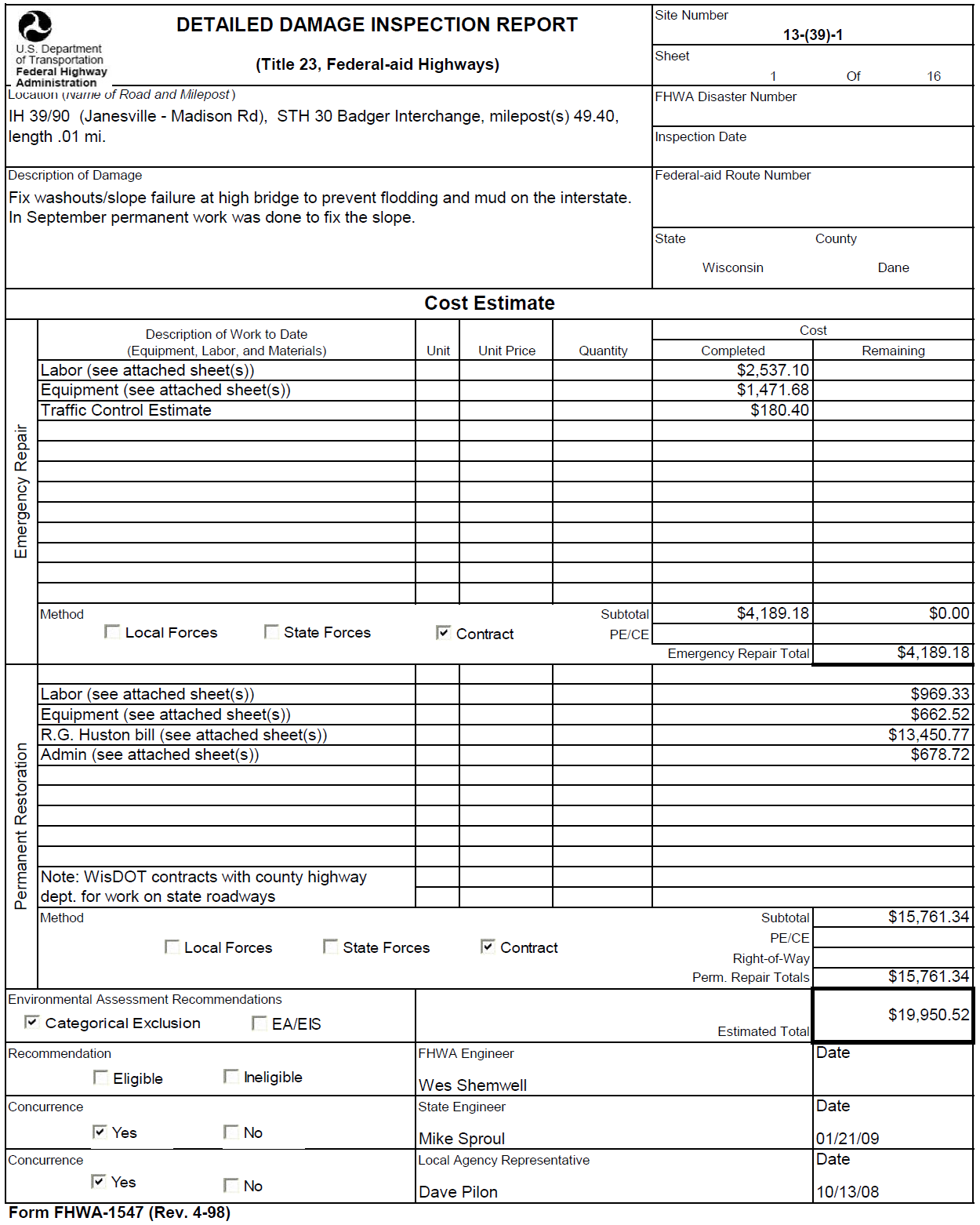 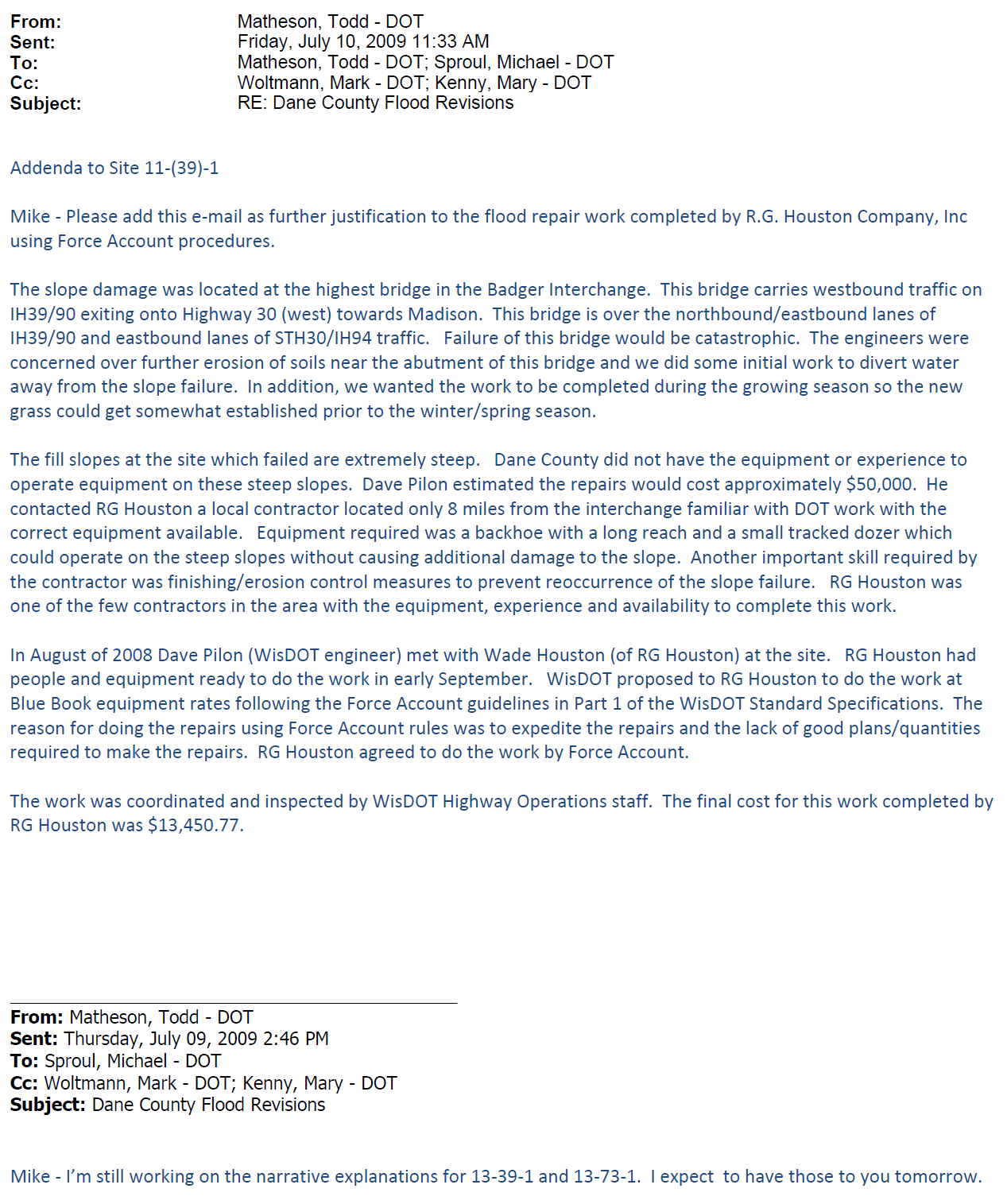 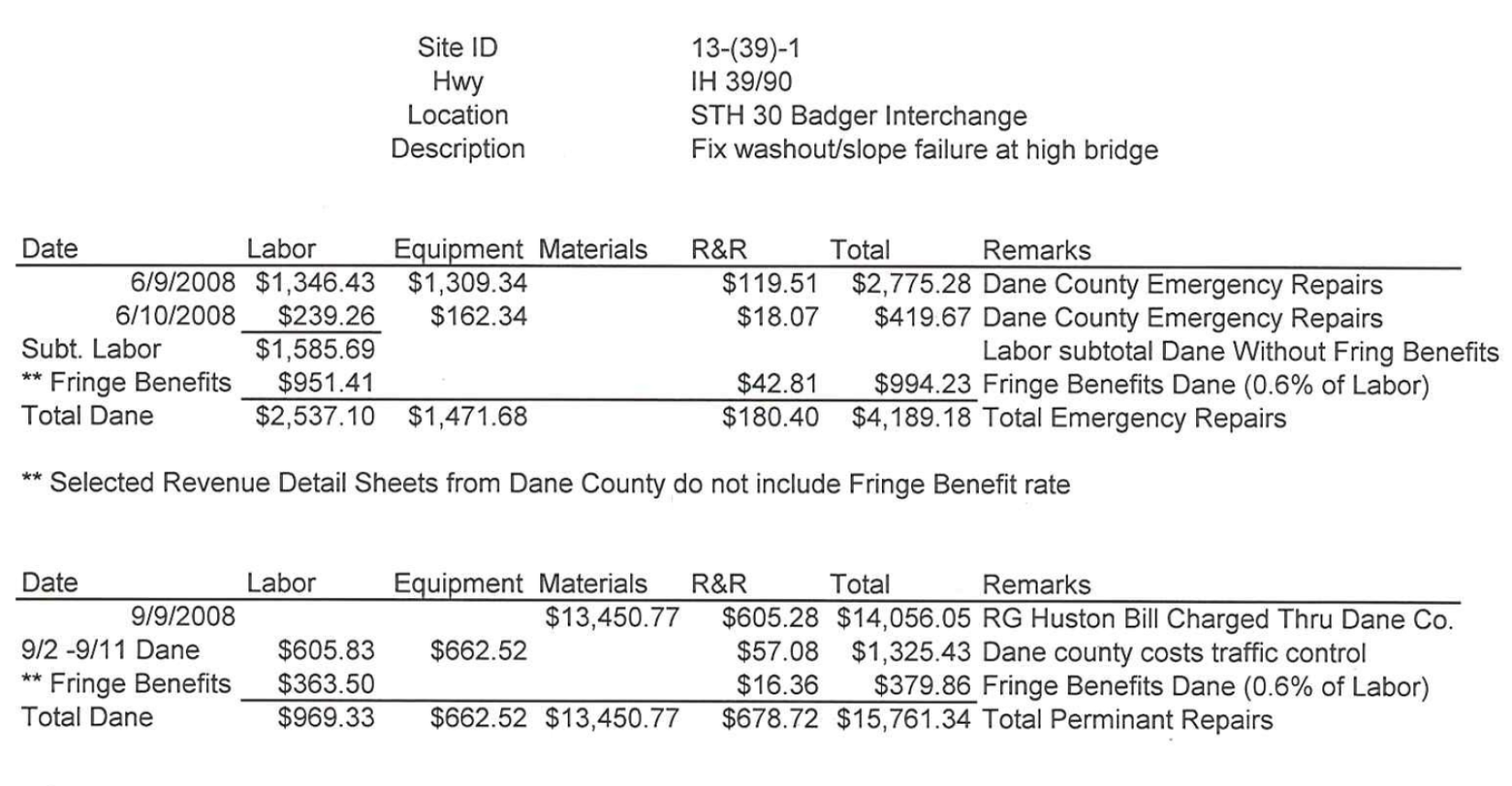 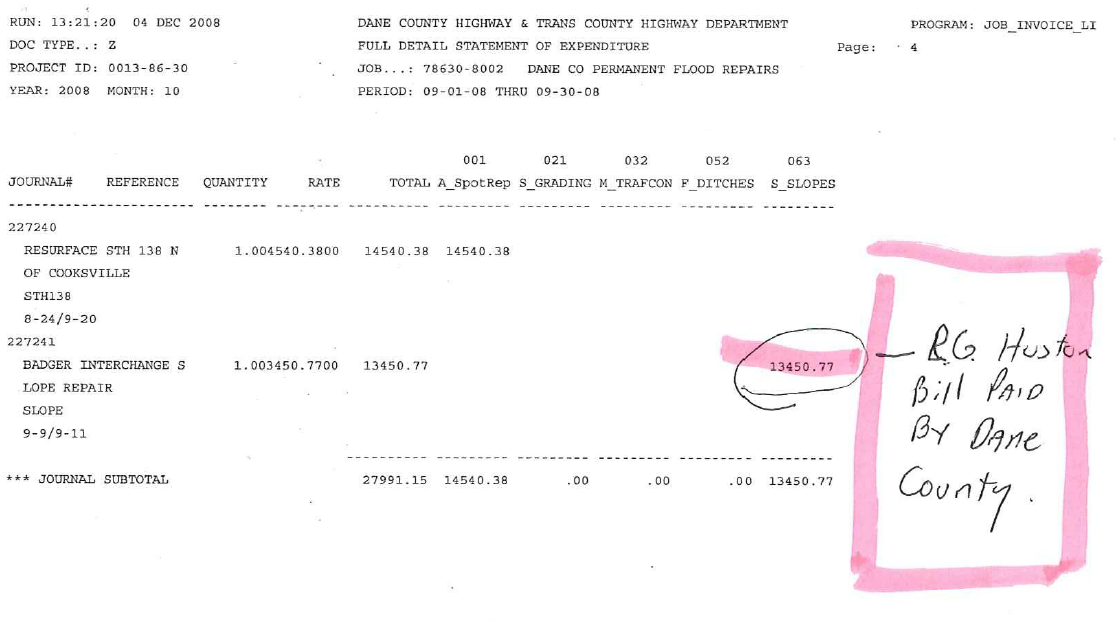 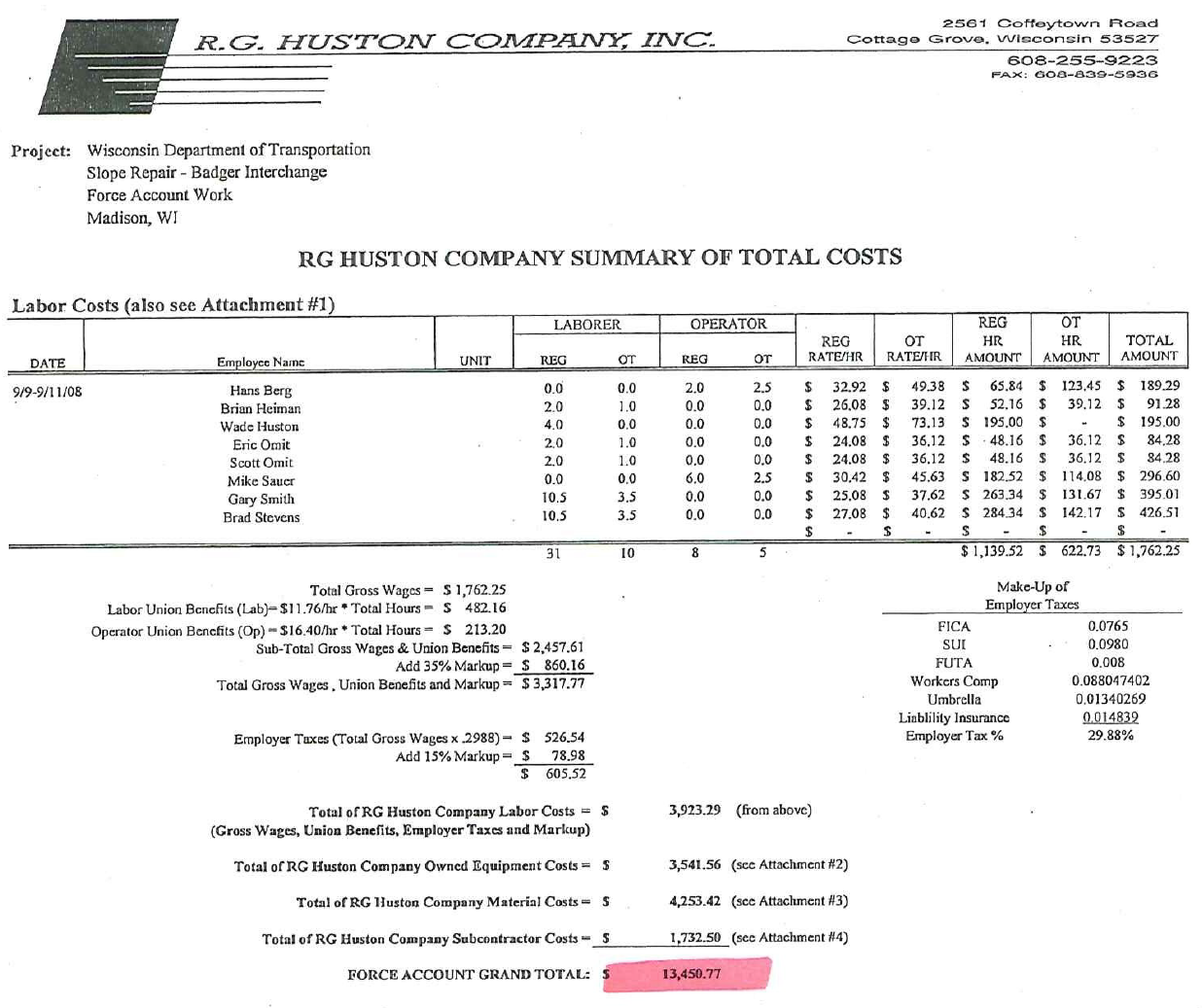 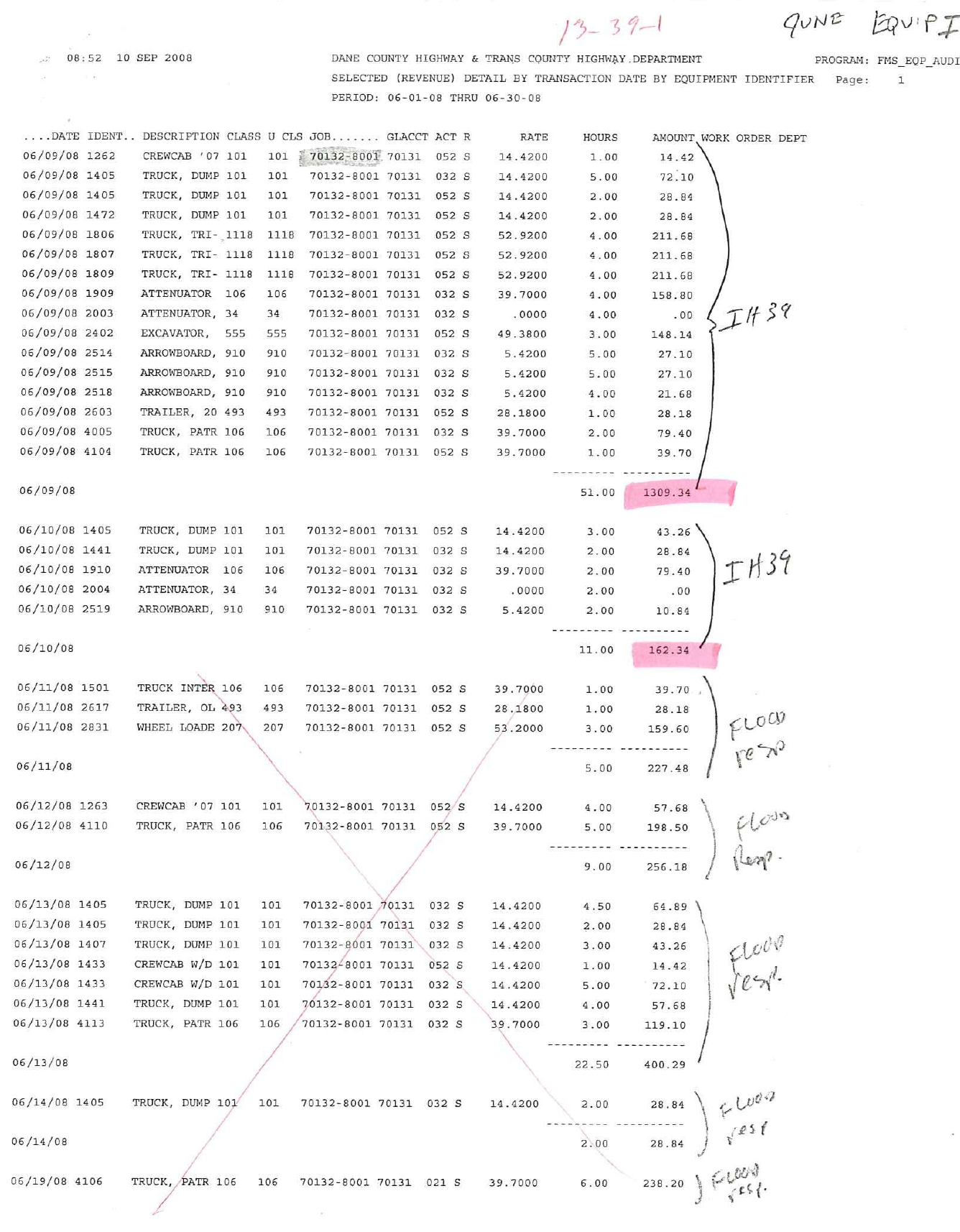 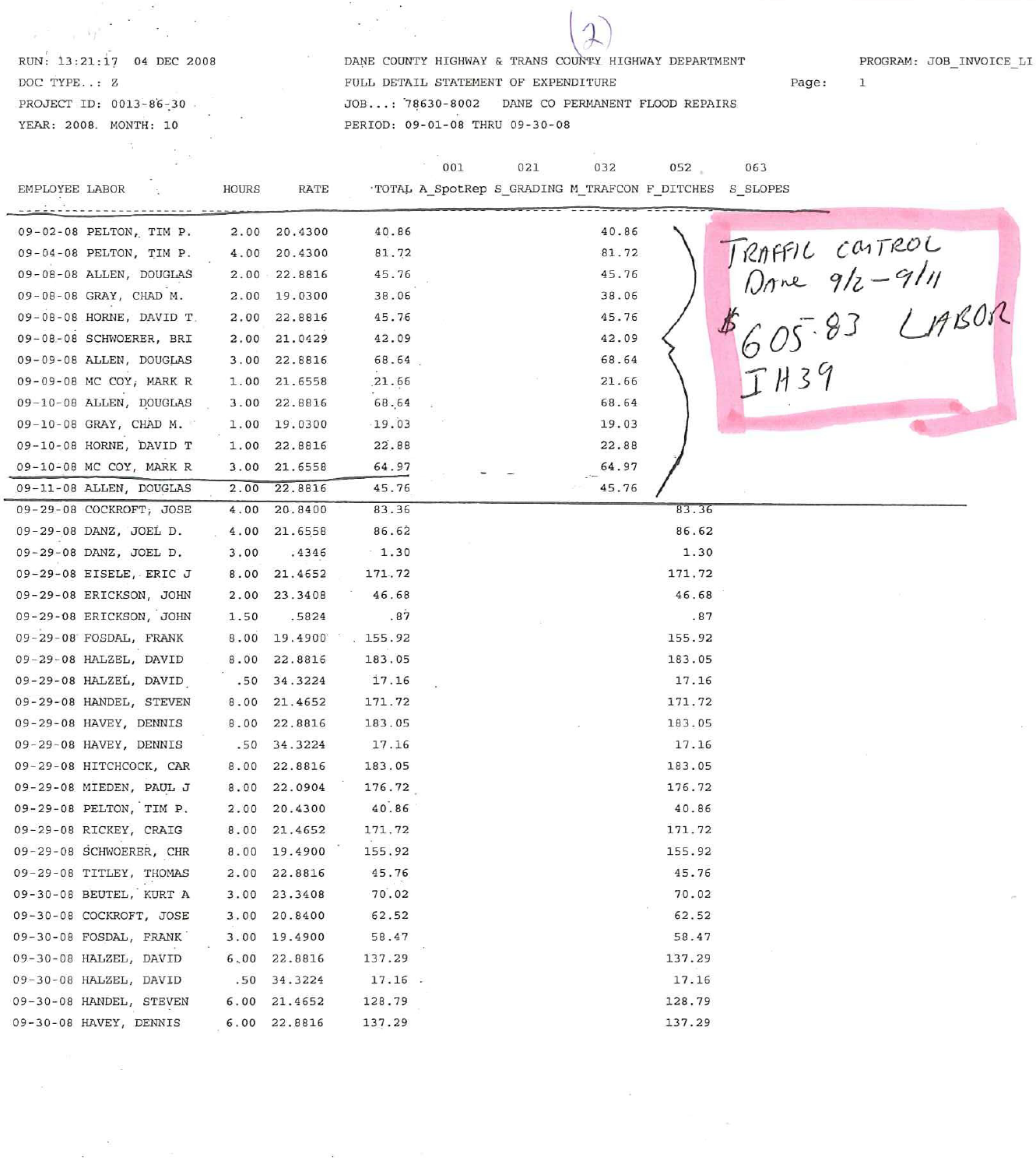 WHEAP.pptx#18. 18